Teori Bahasa Otomata
D. Sinaga, M.Kom
Pengertian Bahasa
Bahasa adalah kumpulan kalimat yang mengandung arti.
Sebuah bahasa selalu berhubungan erat dengan tatabahasa atau grammar
Bahasa dibagi 2 yaitu :
Bahasa natural yaitu bahasa manusia yang digunakan berkomunikasi dalam kehidupan setiap hari, mis : bhs. Inggris, bhs.indonesia,bhs jawa.
Bahasa formal yaitu bahasa yang lebih kaku dengan aturan yang lebih ketat,seperti pemrograman komputer.
Teori Otomata
Otomata adalah mesin abstrak yang dapat mengenali (recognize), menerima(accept) atau membangkitkan(generate) sebuah kalimat dalam bahasa tertentu.
Otomata adalah mesin sekuensial otomatis yang menerima input dan pengeluarkan output yang keduanya dalam bentuk diskreet.
Finite State Outomata (FSA)
Finite State Automata (FSA) adalah model matematika yang dapat menerima input dan mengeluarkan output yang memiliki state yang berhingga banyaknya dan dapat berpindah dari satu state ke state lainnya berdasarkan input dan fungsi transisi.
Finite state automata tidak memiliki tempat penyimpanan/memory, hanya bisa mengingat state terkini
Karakteristik Finite Automata
Setiap Finite Automata memiliki keadaan dan transisi yang terbatas.
Transisi dari satu keadaan ke keadaan lainnya dapat bersifat deterministik atau non-deterministik.
Setiap Finite Automata selalu memiliki keadaan awal.
Finite Automata dapat memiliki lebih dari satu keadaan akhir.
jika setelah pemrosesan seluruh string, keadaan akhir dicapai, artinya otomata menerima string tersebut.
Setiap FSA memiliki:
Himpunan berhingga (finite) status (state)
Satu buah status sebagai status awal (initial state), biasa dinyatakan q0.
Beberapa buah status sebagai status akhir (final state).
Himpunan berhingga simbol masukan
Fungsi transisiMenentukan status berikutnya dari setiap pasang status dan sebuah simbol masukan.
Cara Kerja Finite State Automata
Finite State Automata bekerja dengan cara mesin membaca memori masukan berupa tape yaitu 1 karakter tiap saat (dari kiri ke kanan) menggunakan head baca yang dikendalikan oleh kotak kendali state berhingga dimana pada mesin terdapat sejumlah state berhingga.
Finite Automata selalu dalam kondisi yang disebut state awal (initial state) pada saat Finite Automata mulai membaca tape. 
Perubahan state terjadi pada mesin ketika sebuah karakter berikutnya dibaca. 
Ketika head telah sampai pada akhir tape dan kondisi yang ditemui adalah state akhir, maka string yang terdapat pada tape dikatakan diterima Finite Automata (String-string merupakan milik bahasa bila diterima Finite Automata bahasa tersebut).
Contoh FSA sederhana : model switch on/off, apakah state pada off atau on
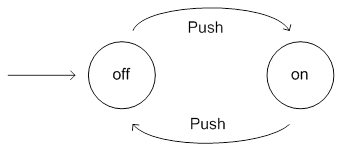 Model memungkinkan user untuk menekan tombol yang memiliki pengaruh berbeda tergantung pada keadaan switch :
Jika switch berada pada state “off” dan setelah tombol ditekan maka state berubah menjadi “on”
Jika switch berada pada state “on” dan setelah tombol ditekan maka state berubah menjadi “off”
Contoh sederhana model FSA:
Untuk mengenal kata “then”
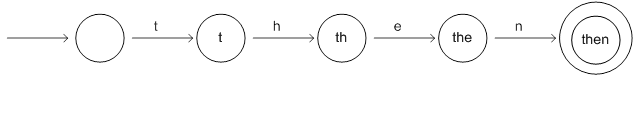 Push Down Outomata (PDA)
Adalah mesin otomata dari bahasa bebas konteks. Bila sebuah FSA, dengan memori yang terbatas. 
Maka PDA adalah sebuah tumpukan dengan memori yang tidak terbatas.
Stack adalah kumpulan dari elemen-elemen sejenis yang pengambilan datanya diambil dari puncak atau TOP of Stack(puncak stumpukan).
Sebuah stack dalam pengisiandatanya dengan cara LIFO(Last In First Out).
Pengambilan elemen dari stack dinyatakan dengan operasi POP, sedang memasukkan elemen kedalam stack disebut PUSH.
Mesin Turing (TM)
Mesin Turing bukan mesin. 
Ini adalah model matematika, yang dirumuskan oleh ahli matematika Inggris yang bernama Alan Turing pada tahun 1936. 
Merupakan model yang sangat sederhana dari sebuah komputer, namun memiliki kemampuan komputasi lengkap komputer tujuan umum. 
Turing mesin (TM) melayani dua kebutuhan dalam ilmu komputer teoritis:
Ilustrasi Mesin Turing
Di sebelah kanan kalimat terdapat tak hingga simbol hampa.
 Head  : membaca dan menulisi sel pita TM, bisa bergerak ke kiri atau ke kanan
FSC : otak dari TM, diimplementasikan dari algoritma pengenalan kalimat.
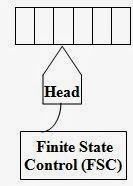 Ilustrasi TM sebagai sebuah graf berarah :
Sebagaimana graf, TM terdiri dari beberapa node dan beberapa edge.
Dari satu node mungkin terdapat satu atau lebih edge yang menuju node lainnya atau dirinya sendiri.
Sebuah node menyatakan sebuah stata (state).
Dua stata penting adalah stata awal S (start) dan stata penerima H (halt).
Sesaat sebelum proses pengenalan sebuah kalimat, TM berada pada state S. Jika kalimat tersebut dikenali maka, setelah selesai membaca kalimat tersebut,  TM akan berhenti pada state H.
Lanj.
Mesin Turing dinyatakan kedalam 7 tupel :
M=(Q, ∑ , Γ, δ,S,F,B) dimana :
Q=himpunan state
∑(sigma)=simbol input
Γ(Gamma)=simbol pada pita
Δ(Delta)=fungsi transisi
S=state awal
F= himpunan state akhir
B=simbol kosong(blank)
Contoh :
Misal : q={q1,q2}
∑={a,b}
Gamma={a,b,B}
F={q2}
S={q1}
Fungsi transisi :
Δ(q1,a)=(q1,a,R)
Δ(q1,b)=(q1,a,R)
Δ(q1,B)=(q2,B,L)
(pergerakan mesin turing R=Right/kanan,L=Left/Kiri)
Mesin Turing
Membaca fungsi transisi diatas sebagai mberikut :
1. Δ(q1,a)=(q1,a,R)
Pada state q1, head menunjukkan karakter “a” pada pita menjadi state q1 dan head bergerak ke kanan
2. Δ(q1,b)=(q1,a,R)
Pada state q1, head menunjukkan karakter “b” pada pita menjadi state q1, head menulis karakter a lalu bergerak ke kanan.
3. Δ(q1,B)=(q2,B,L)
Pada state q1, head menunjukkan karakter “B” pada pita state menjadi q2, head bergerak ke kiri.
perhatikan :  delta(q,x)=(q,Y,G), bila x<>y, maka head akan menulis simbol y(menimpa x) sebelum bergerak kekiri atau kanan.
Simbol Head dalam mesin turing adalah  ↑
Coba kerjakan :
Misalkan pita yang akan dibaca “abbaa”
Transisi sebagai berikut :
Δ(q1,a)=(q1,a,R)
Δ(q1,b)=(q1,a,R)
Δ(q1,b)=(q1,a,R)
Δ(q1,a)=(q1,a,R)
Δ(q1,a)=(q1,a,R)
Δ(q1,B)=(q2,B,L)
Contoh lain :
Konfigurasi mesin turing
Q={q0,q1,q2,q3,q4}
∑={0,1}
Gamma={01,x,y,B}
F={q4}
S={q0}
Fungsi transisinya disajikan dalam bentuk tabel sbb: